Figure 4. Chest CT image from an allogeneic HSCT recipient with severe GVHD, showing multiple nodular lesions. ...
QJM, Volume 100, Issue 6, June 2007, Pages 317–334, https://doi.org/10.1093/qjmed/hcm035
The content of this slide may be subject to copyright: please see the slide notes for details.
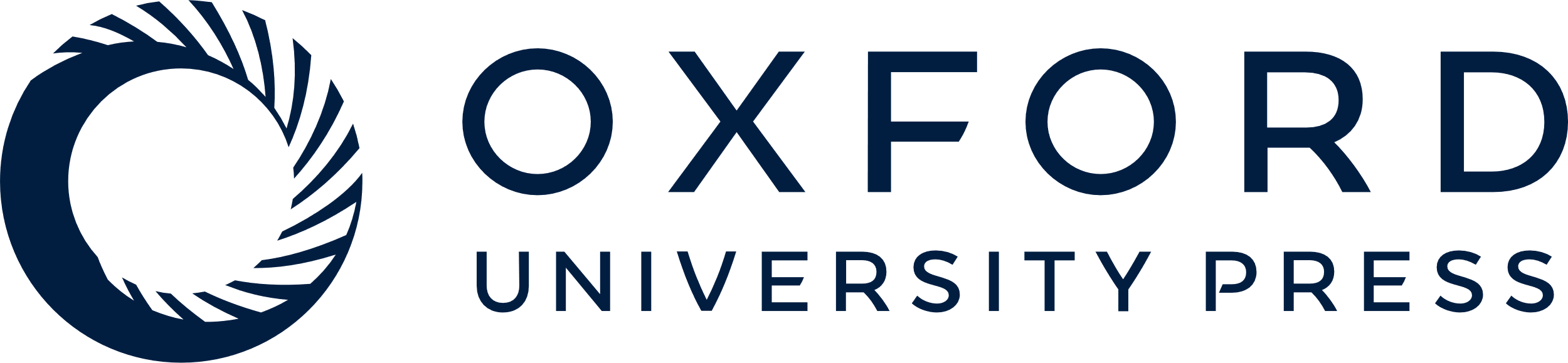 [Speaker Notes: Figure 4. Chest CT image from an allogeneic HSCT recipient with severe GVHD, showing multiple nodular lesions. Thoracoscopic lung biopsy confirmed the diagnosis of IPA.


Unless provided in the caption above, the following copyright applies to the content of this slide: © The Author 2007. Published by Oxford University Press on behalf of the Association of Physicians. All rights reserved. For Permissions, please email: journals.permissions@oxfordjournals.org]